Муниципальное бюджетное дошкольное образовательное учреждение 
детский сад №26 муниципального образования Тимашевский район
В мире звуков
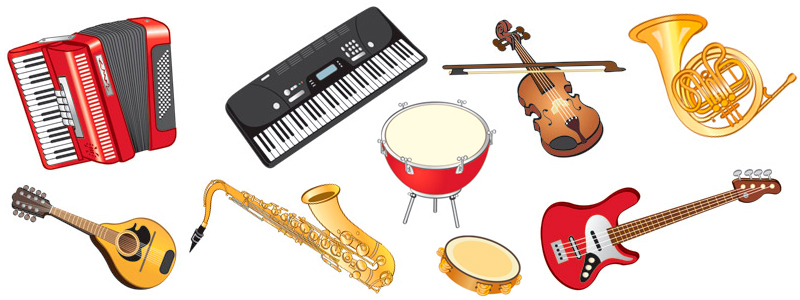 музыкальный руководитель
Горбанева О.В.
ст. Медведовская, 
2020г.
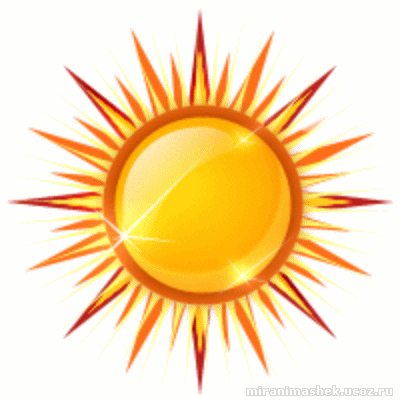 Цель: Приобщение детей к миру музыки. 

Задачи: 
Познакомить с внешним видом и звучанием  детских музыкальных инструментов
Обогащать музыкальные впечатления детей.
Способствовать формированию музыкального вкуса, памяти, музыкальности детей.
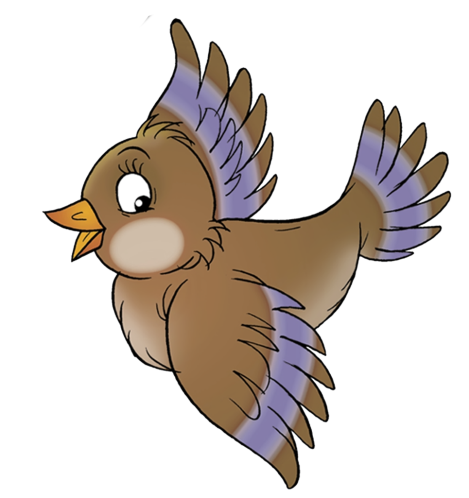 Барабан
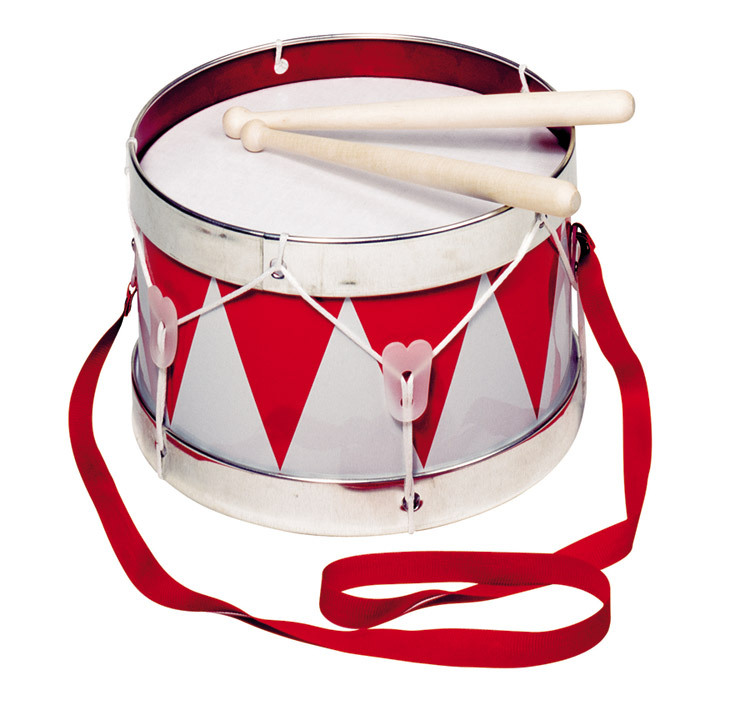 Со мной в поход легко идти,
Со мною весело в пути,
И я крикун, и я буян,
Я звонкий, круглый...
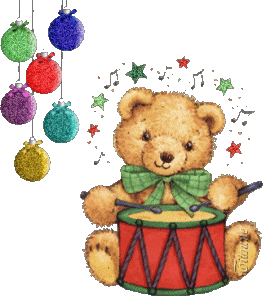 Металлофон
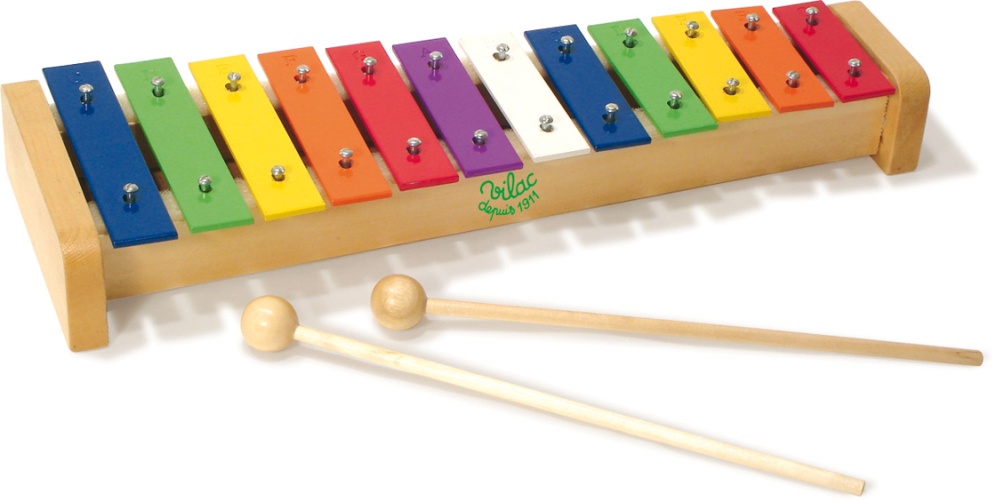 Пластинки выстроились в ряд ,
Как колокольчики звенят,
Ударь лишь молоточком.
Детишки любят очень.
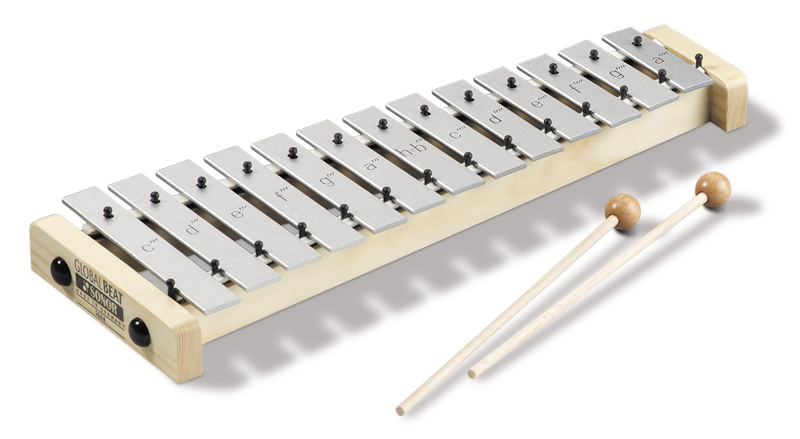 Трещотки
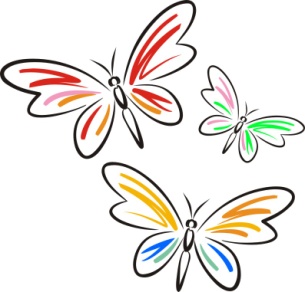 Это что за разговор: то ли ссора, то ли спор
    Как сороки затрещали, инструмент такой узнали?
    Тараторит, будто тётка, называется…
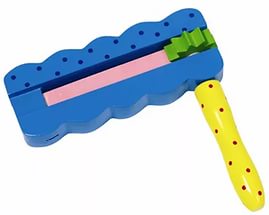 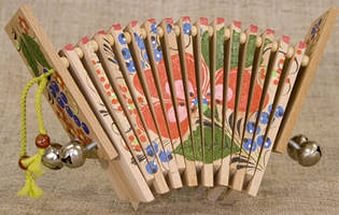 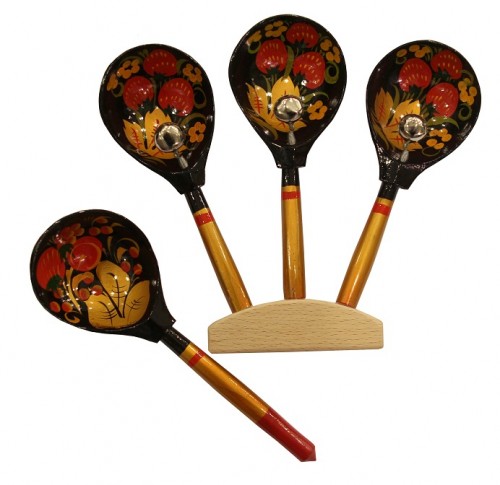 Ложки
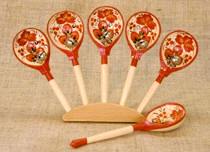 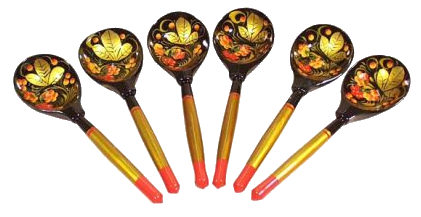 Ложки разными бывают,
И на них порой играют.
Отбивают ритм такой,
Сразу в пляс пойдет любой.
.
Ксилофон
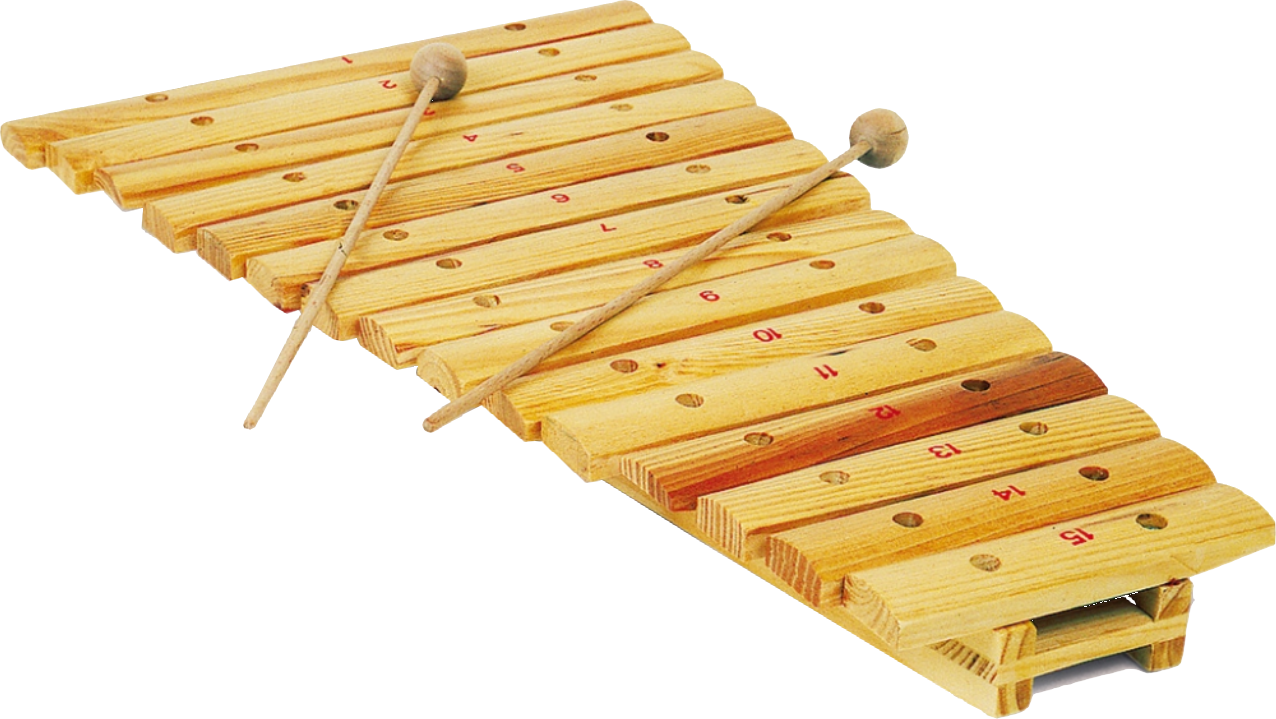 Деревянные брусочки
И, как ложки, молоточки.
Колокольчики
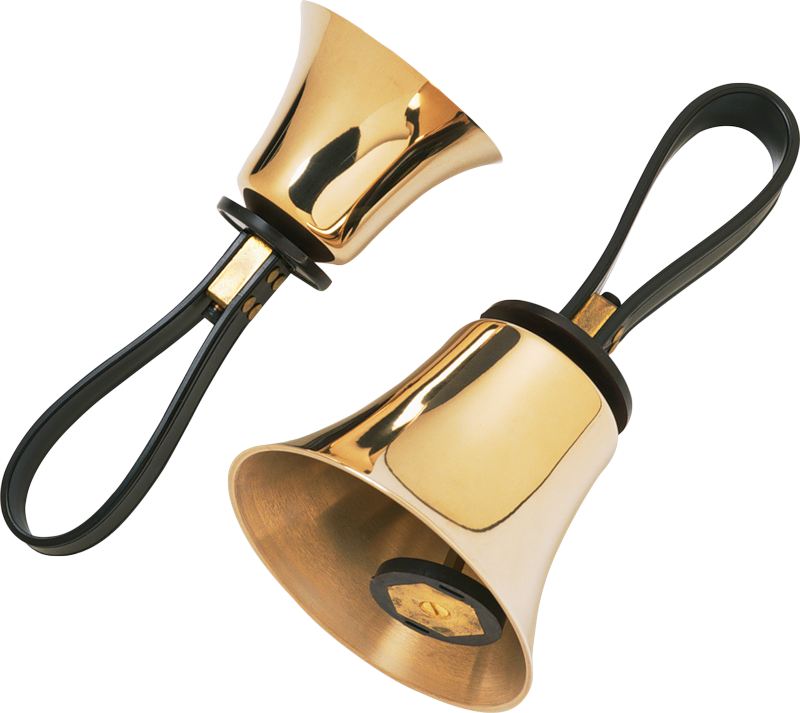 Инструмент он небольшой,
Потрясёшь его рукой,
И тотчас услышишь звон:
Динь-дон, динь-дон!
Треугольники
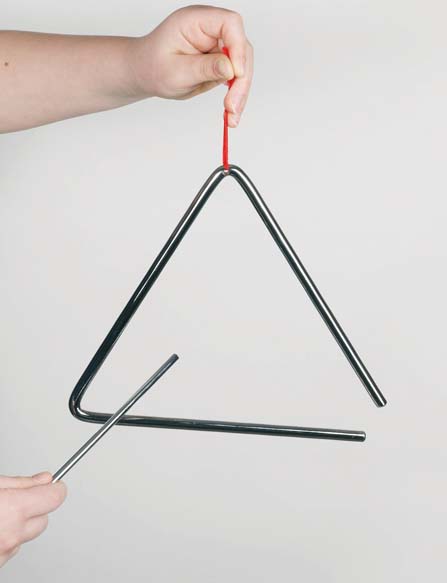 Если стукнешь – он звенит,
И фигура он на вид.
Не квадрат, прямоугольник,
А звенящий ……..
Бубен
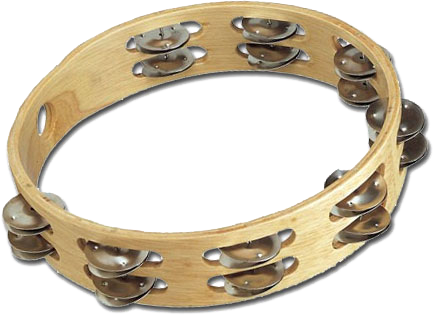 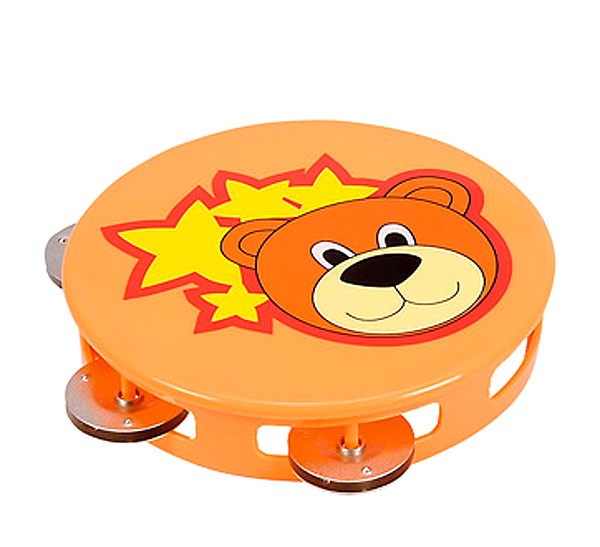 Ты ударь его ладошкой
Или потряси немножко,
Все тарелочки тогда
Отзовутся без труда.
Бубенцы
Лошадь в праздник запрягают,
Дуги ими украшают.
Знает каждый из ребят -
Колокольчику он брат!
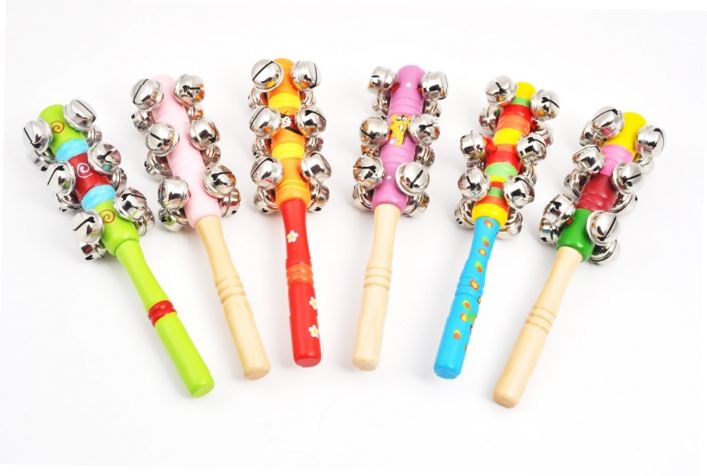 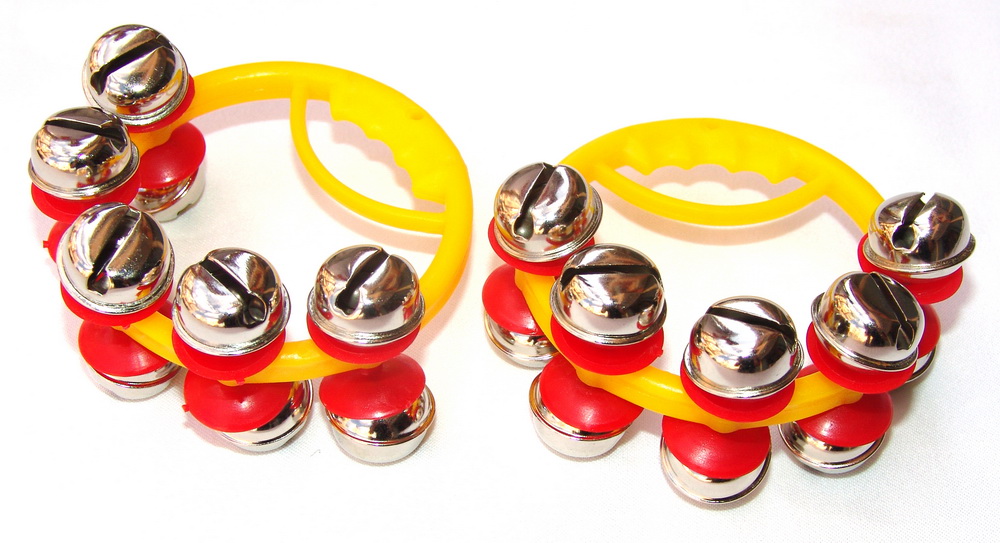 Балалайка
Звонче балалайки
В целом мире нет.
Она исконно русский
Народный инструмент.
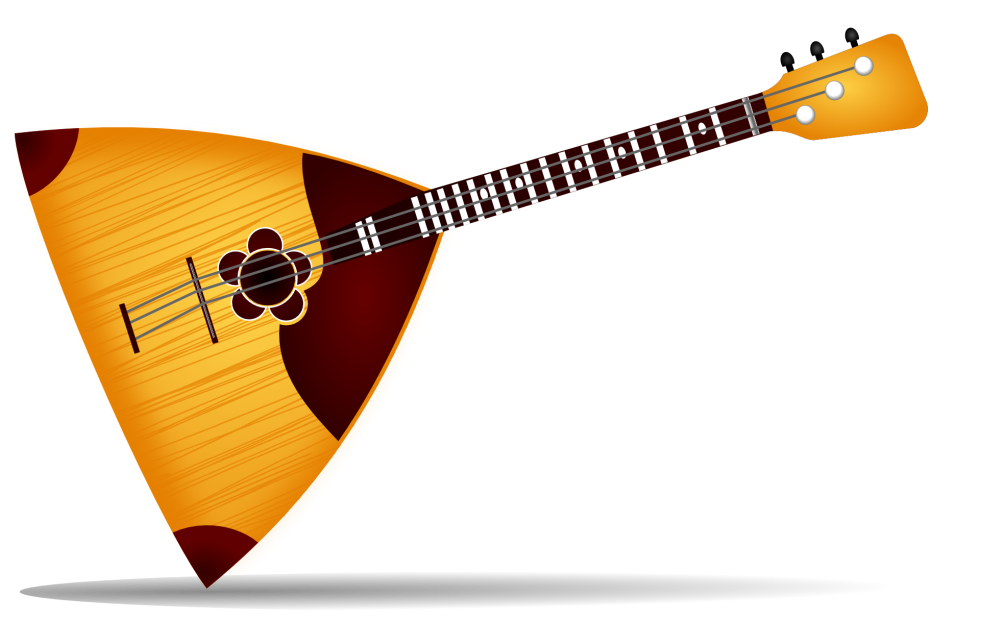 Гармонь
Сыграй, гармонь, 
Мотив заветный,Почти забытый на земле...Пусть будут звуками согретыТе, кто родился на селе...﻿
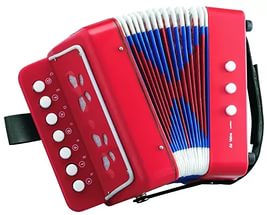 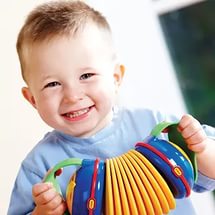 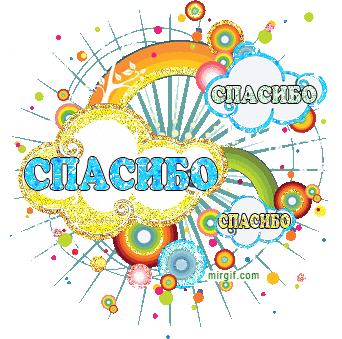 Кто на чём играет?
Скрипку в руки взял…                    (скрипач)
На трубе играл…                             (трубач)
Взял гитару…                                  (гитарист)
     За баяном…                                      (баянист),
В барабан бьёт…                             (барабанщик)
А на чём играл шарманщик?          (на шарманке)